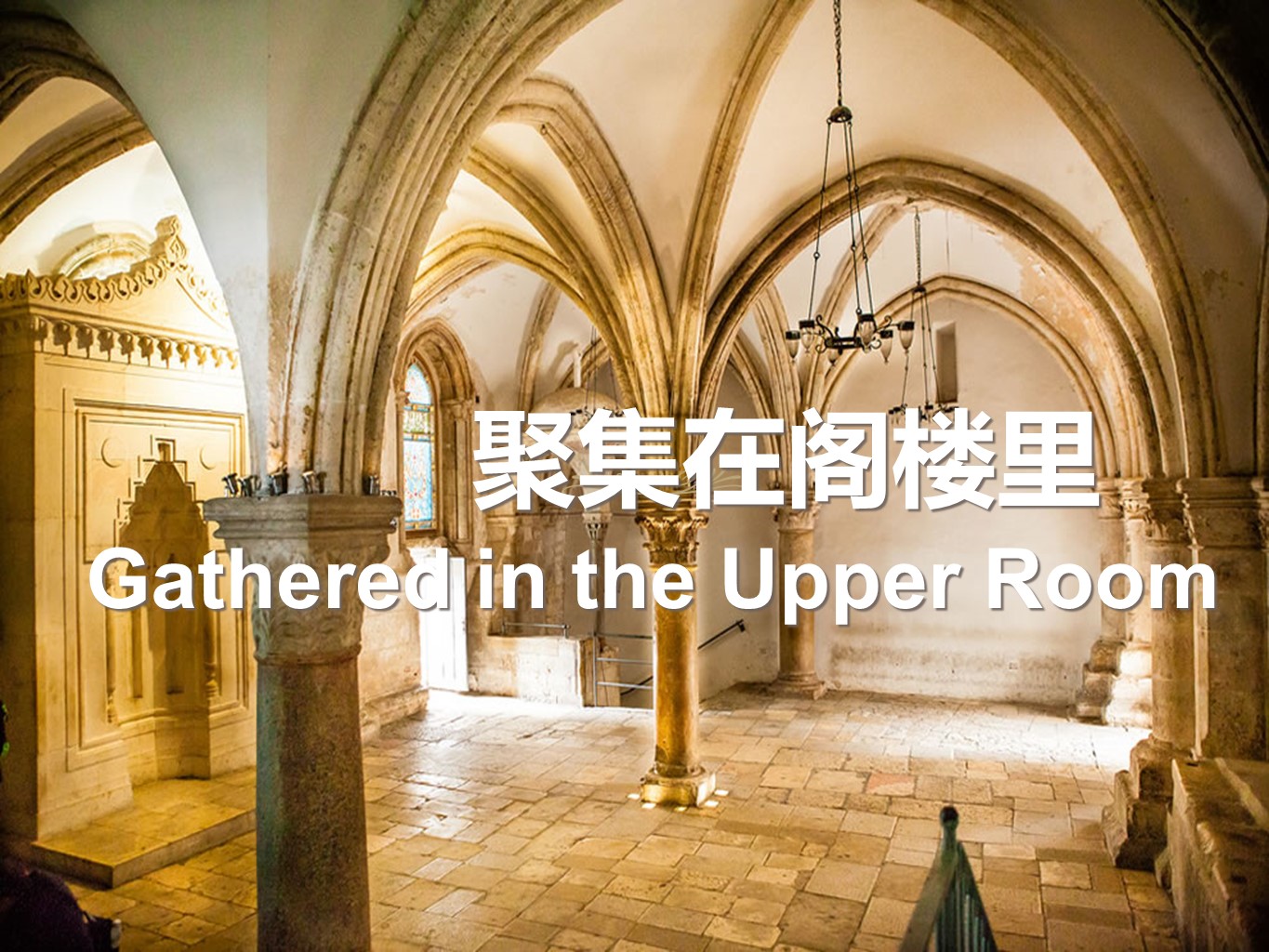 聚集在阁楼里
Gathered in the Upper Room
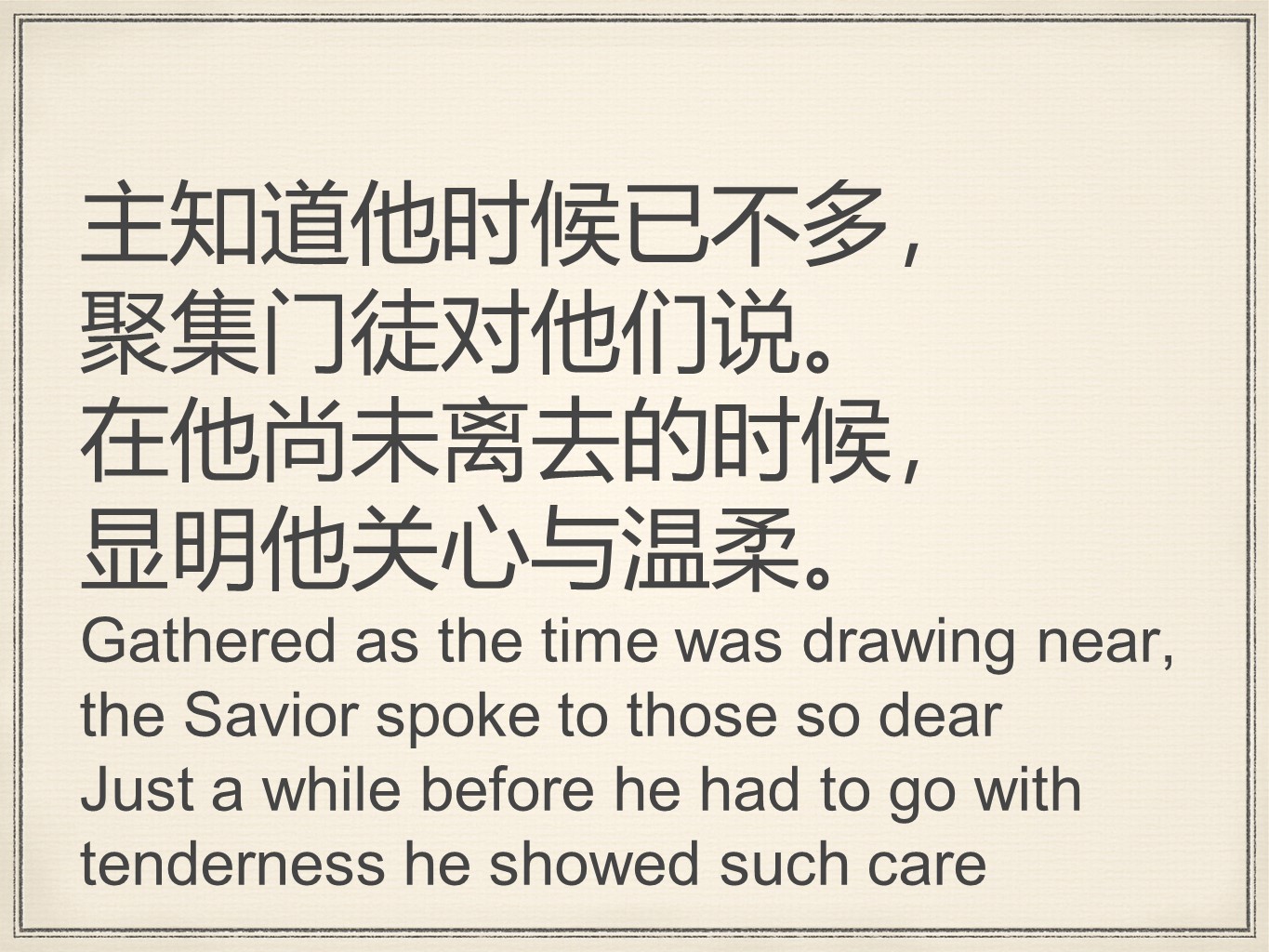 主知道他时候已不多，
聚集门徒对他们说。 
在他尚未离去的时候，
显明他关心与温柔。
Gathered as the time was drawing near, the Savior spoke to those so dear
Just a while before he had to go with tenderness he showed such care
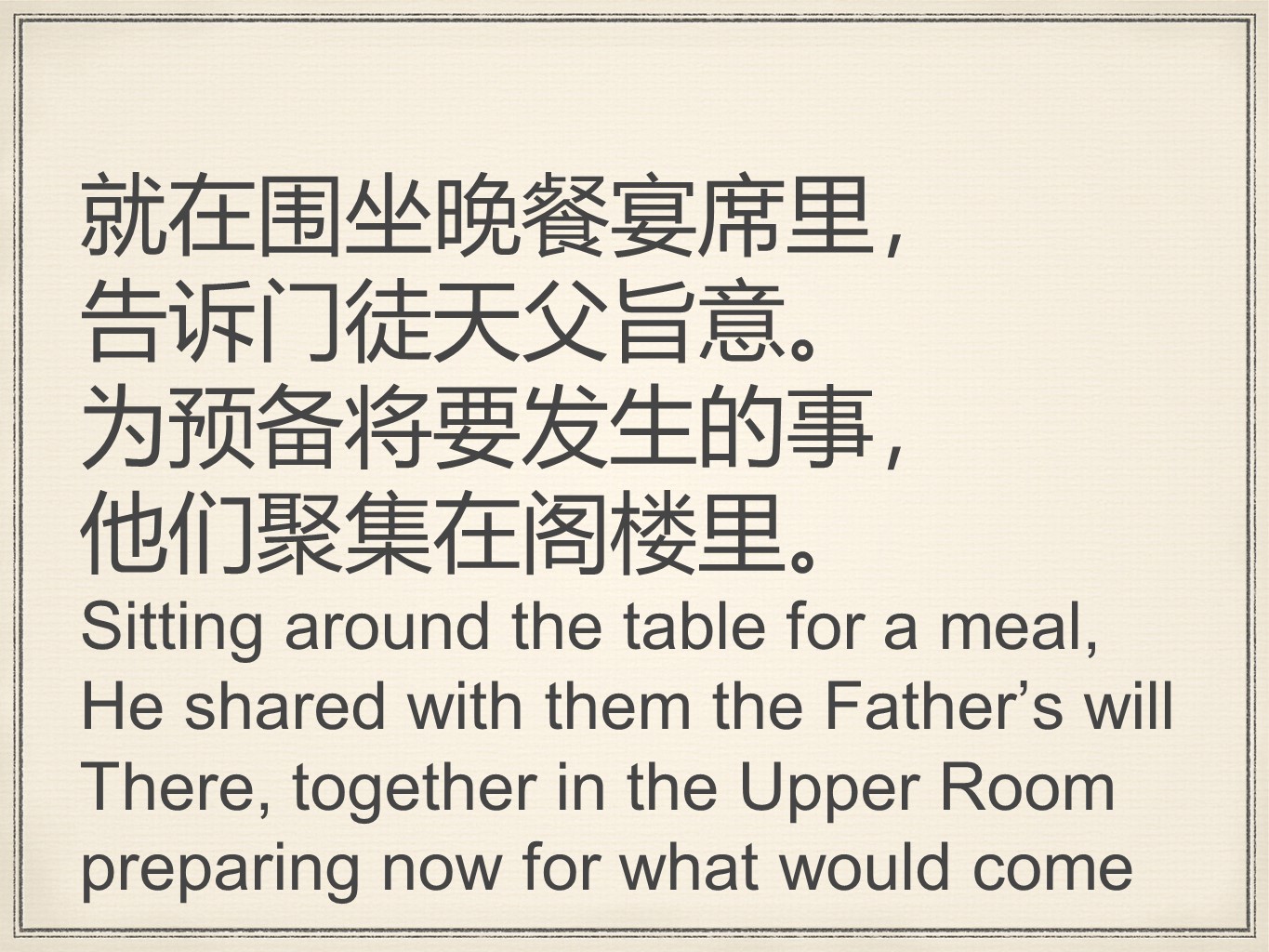 就在围坐晚餐宴席里，
告诉门徒天父旨意。
为预备将要发生的事，
他们聚集在阁楼里。
Sitting around the table for a meal, He shared with them the Father’s will
There, together in the Upper Room preparing now for what would come
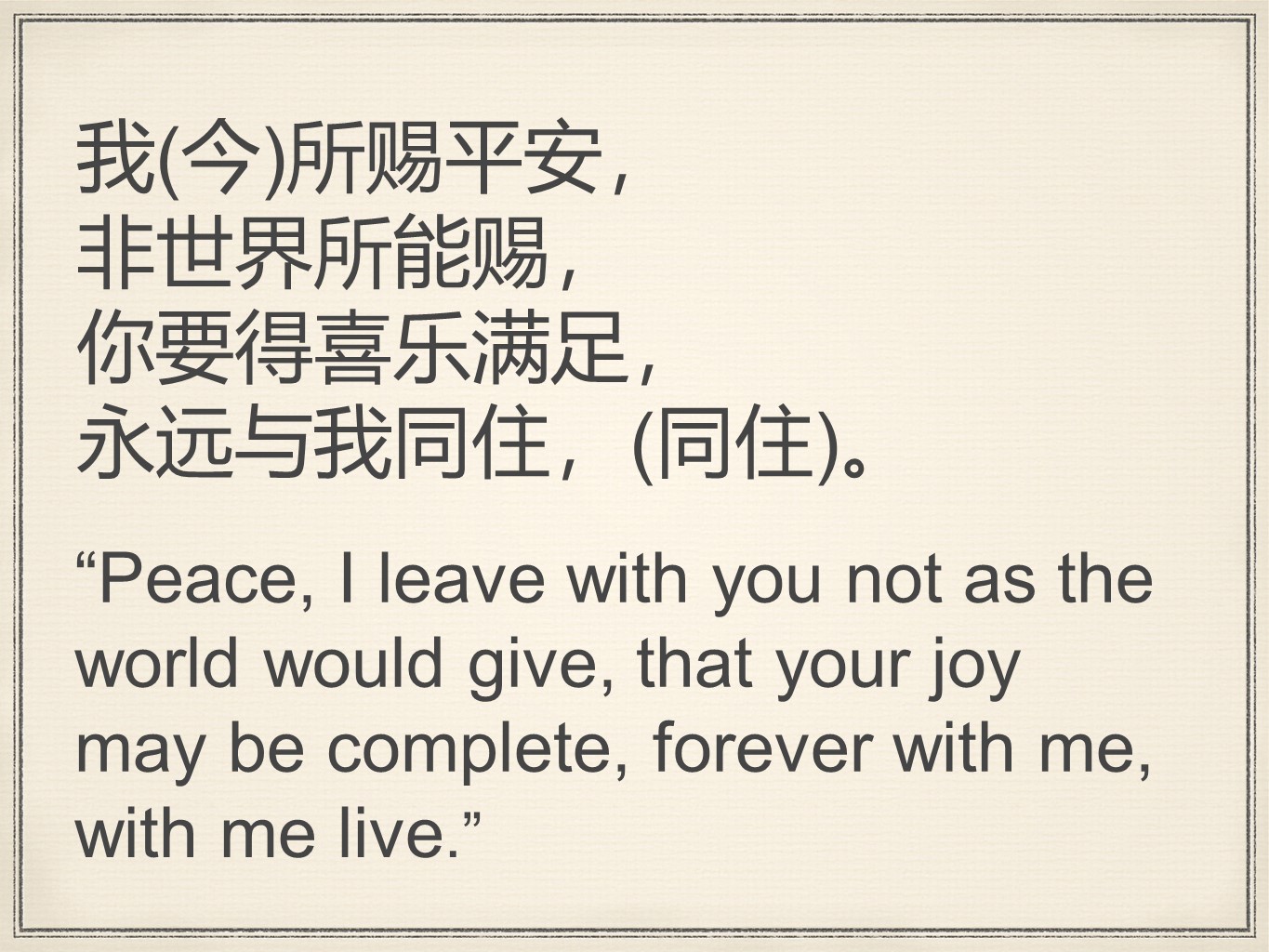 我(今)所赐平安，
非世界所能赐，
你要得喜乐满足，
永远与我同住，(同住)。
“Peace, I leave with you not as the world would give, that your joy may be complete, forever with me, with me live.”
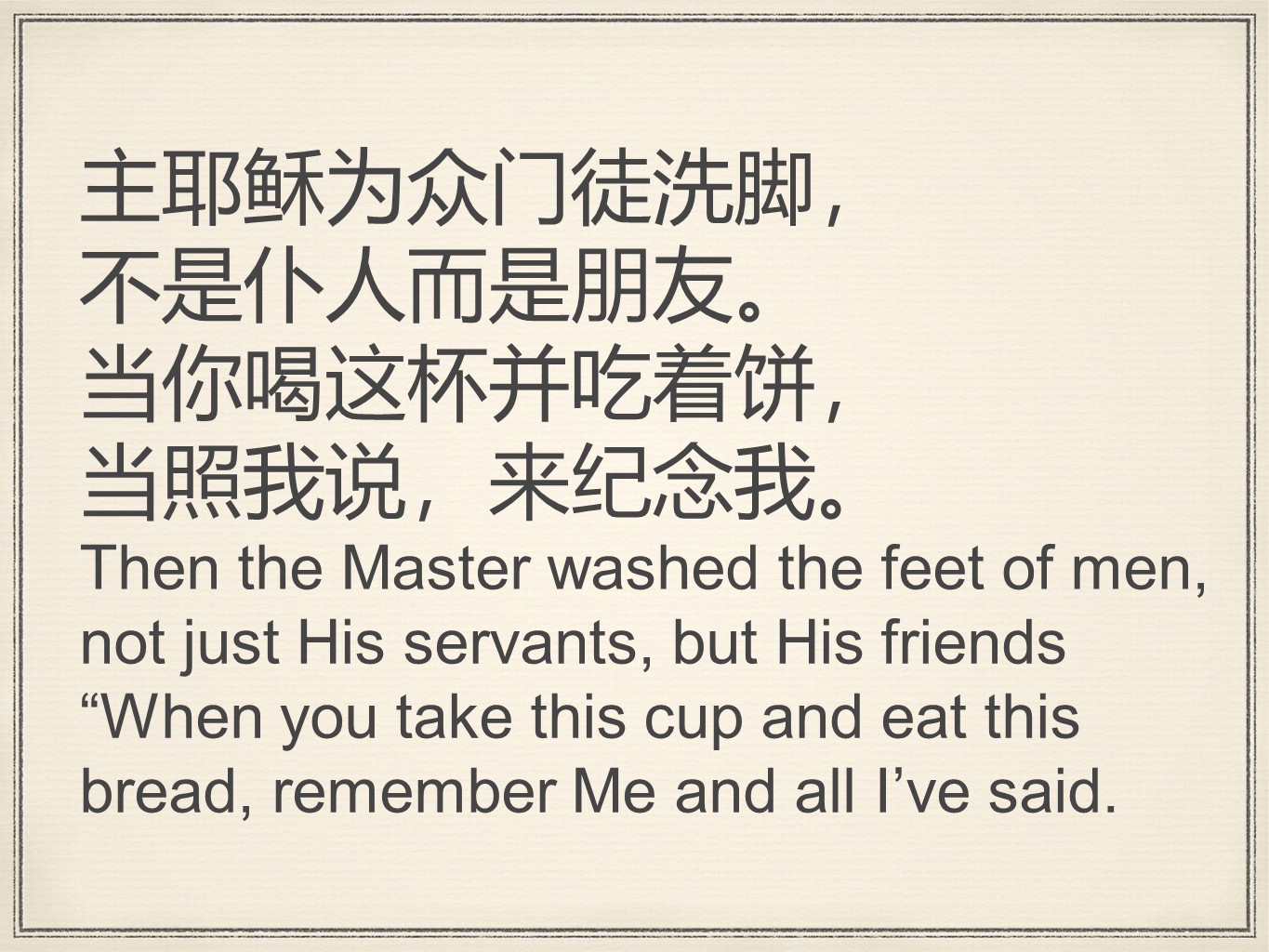 彼此相爱，像我爱你们，
学我样式， 服事众人，
你当发光！照亮万邦，
来彰显我的慈爱，(慈爱)。
As I love you, love one another
As I serve you, serve each other. 
Let your light shine!
Let the world see a reflection of My love, My love.”
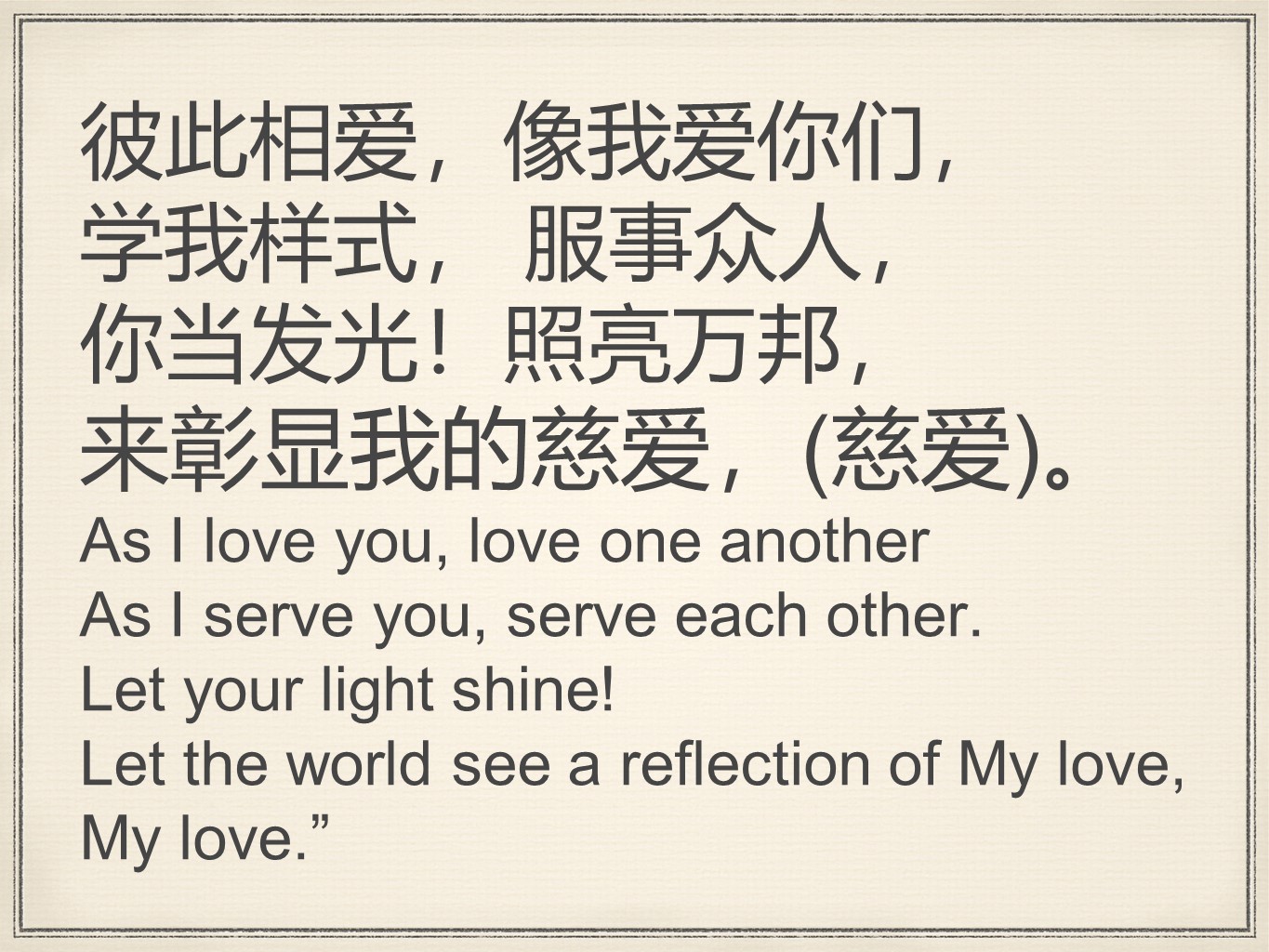 我(今曰)所赐平安，
非世界所能赐，
你要得喜乐满足，
永远与我同住，(同居住)。
“Peace, I leave with you not as the world would give, that your joy may be complete, forever with me, with me live.”
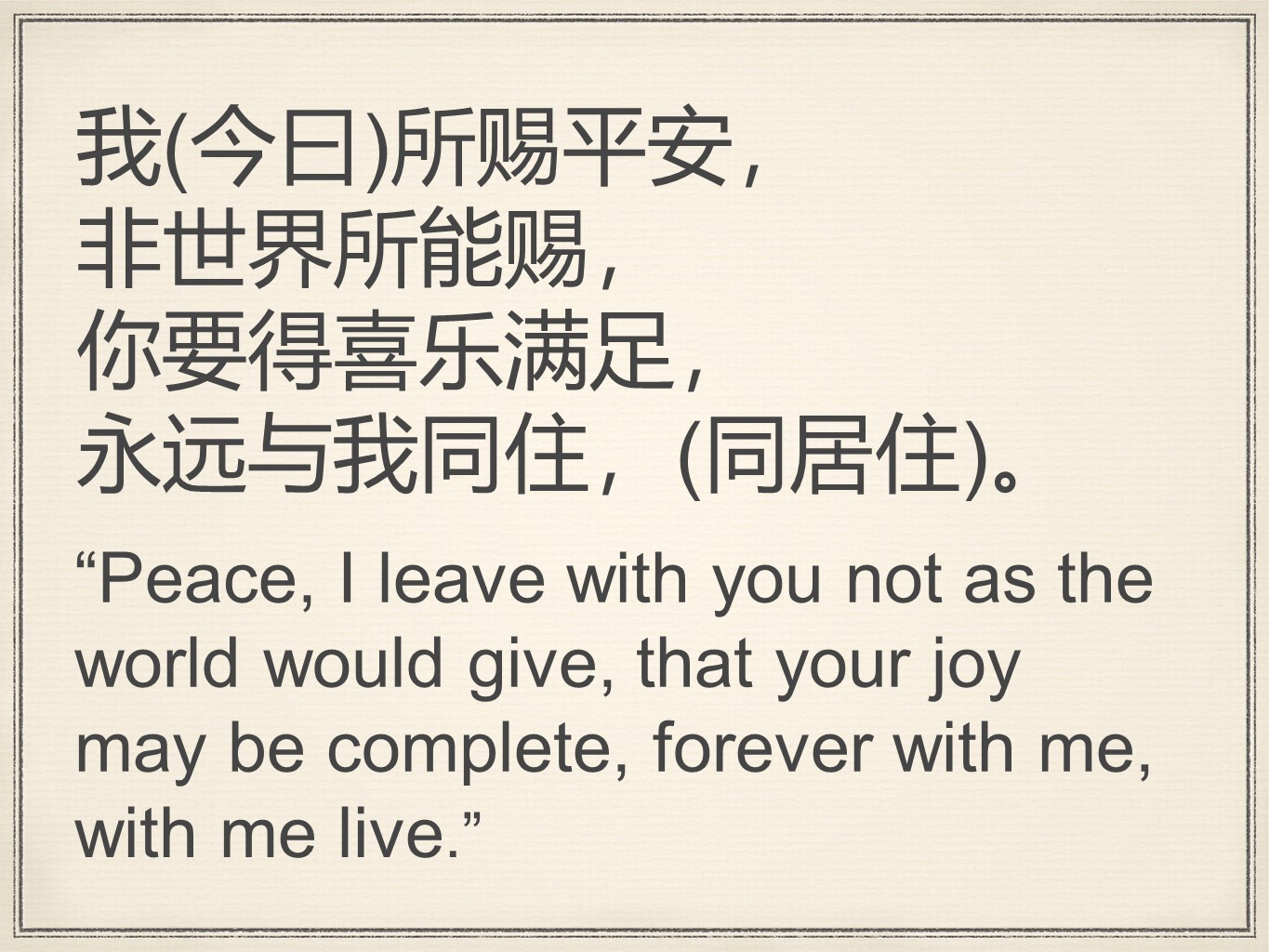 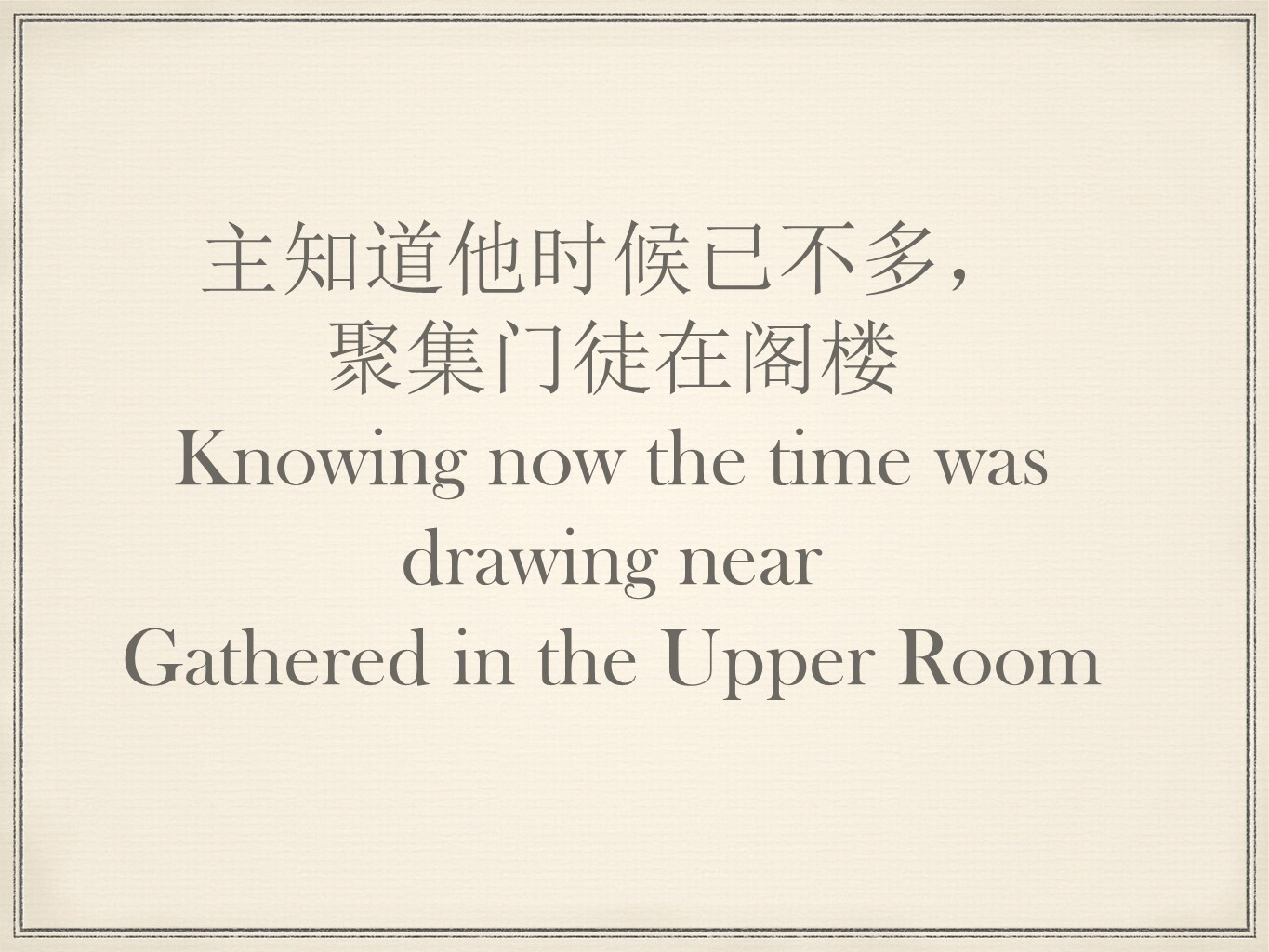 主知道他时候已不多，
聚集门徒在阁楼
Knowing now the time was drawing near 
Gathered in the Upper Room